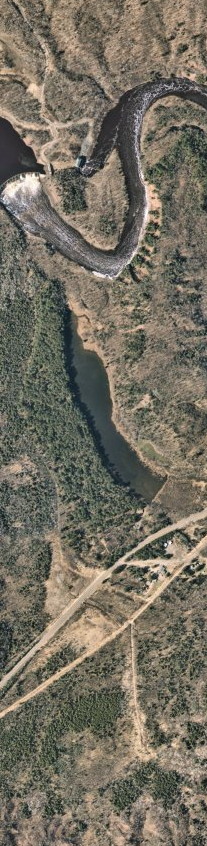 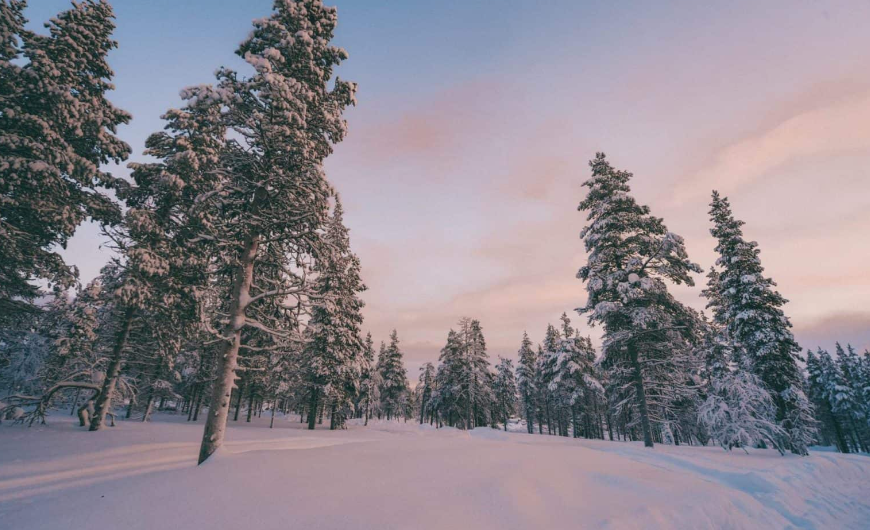 MetroGIS Coordinating Committee
December 8, 2022
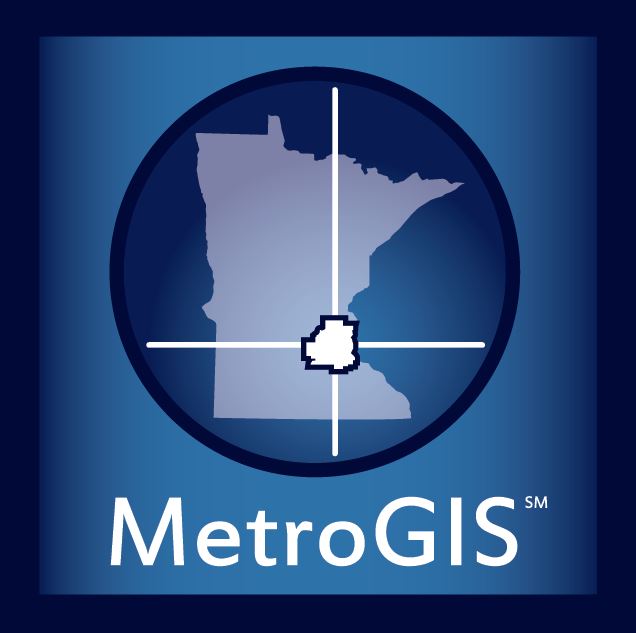 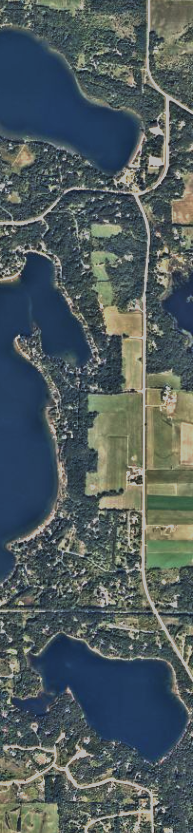 MetroGIS Coordinating Committee
December 8, 2022
1 ) Call to Order

2 ) Approve Today’s Meeting Agenda

3 ) Approve Minutes from last meeting on September 8, 2022
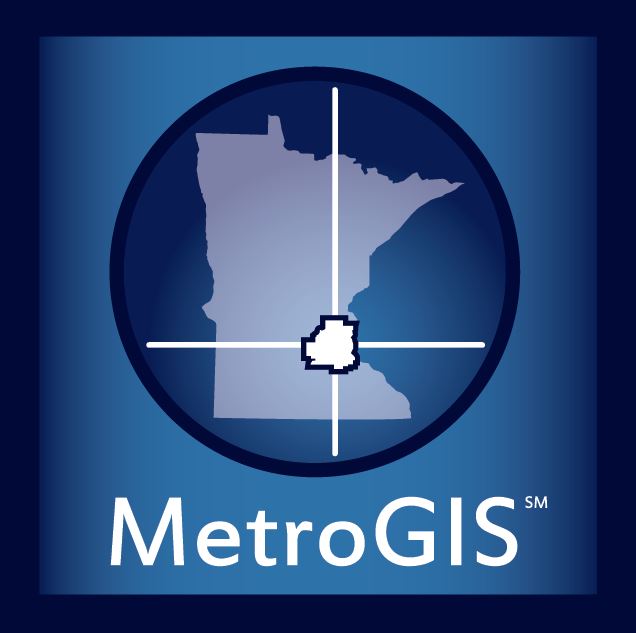 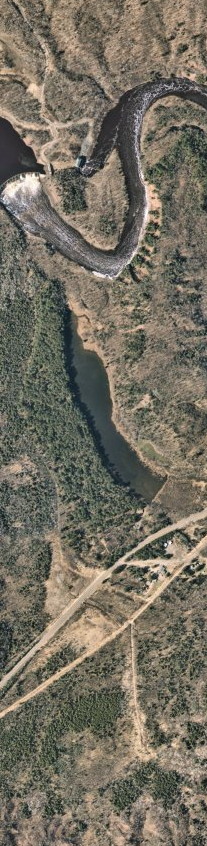 4 ) Message from the incoming chair
Why I’m here
What I care about
What I hope we can achieve
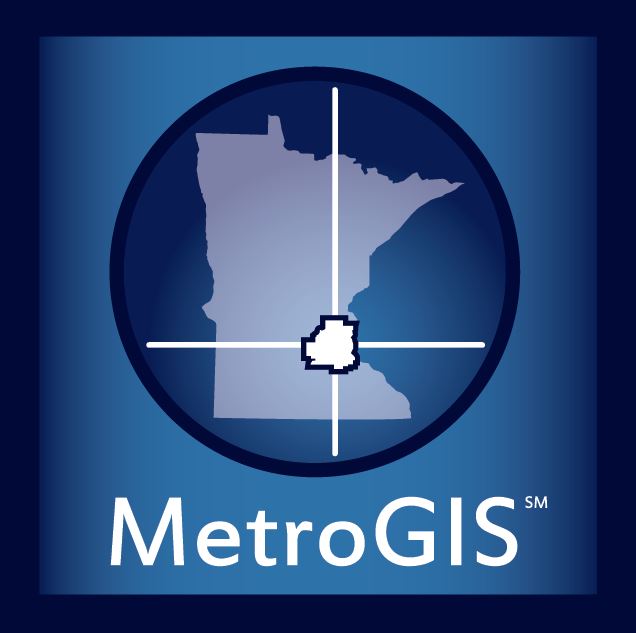 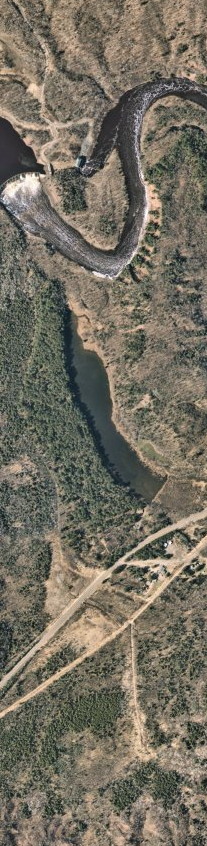 Why I’m here…

Helping to make others successful
Saw the value of MetroGIS as its former coordinator
See the value of it from the County perspective
See the value of it as an educator and data consumer
Hear about people using our data, research, etc.
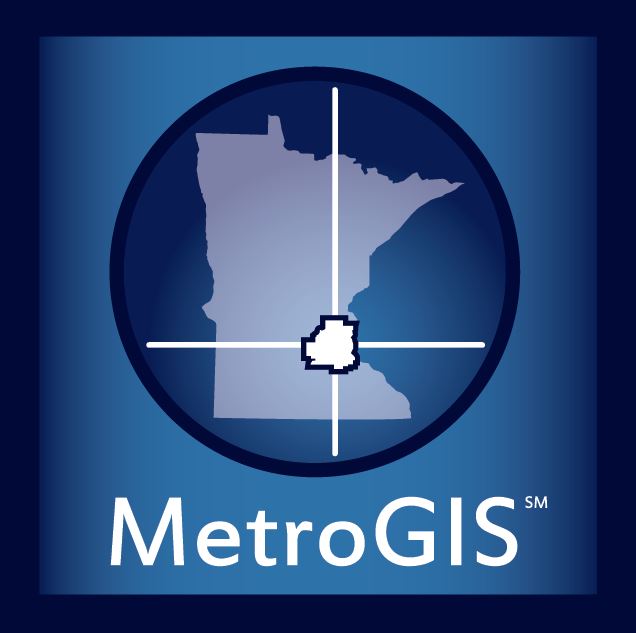 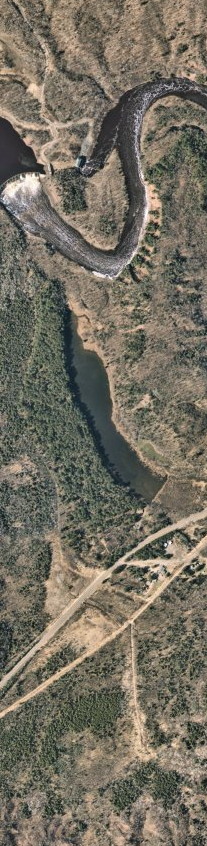 What I care about…

#1 - Regional Datasets
Stable, continued, on-going, maintenance of the regional datasets
Regional datasets remaining high quality and accurate
Ease of access and reliability of the regional datasets
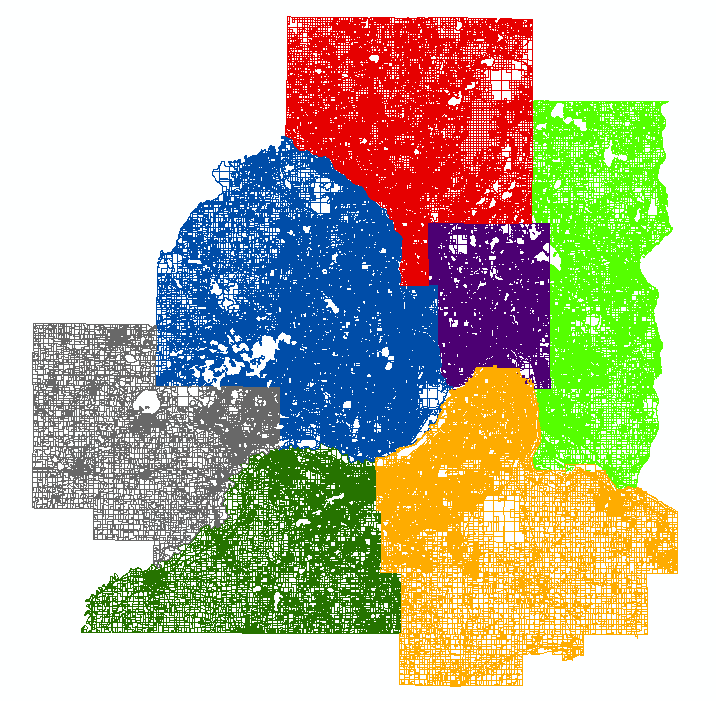 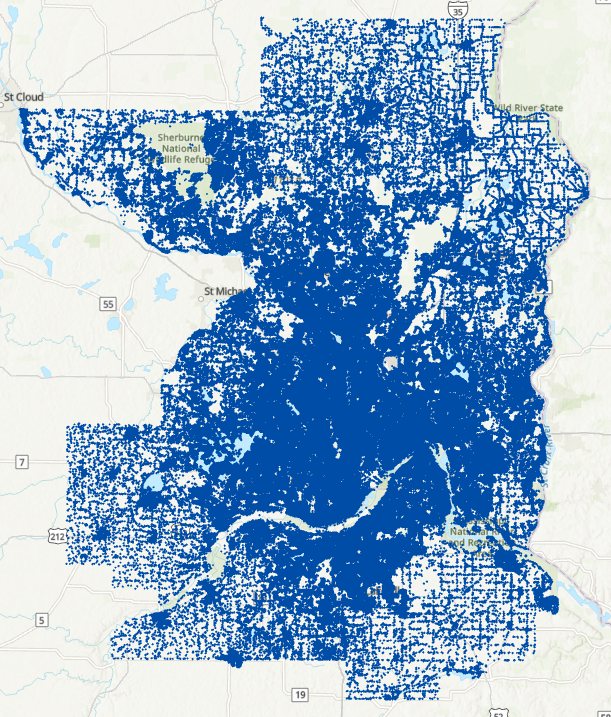 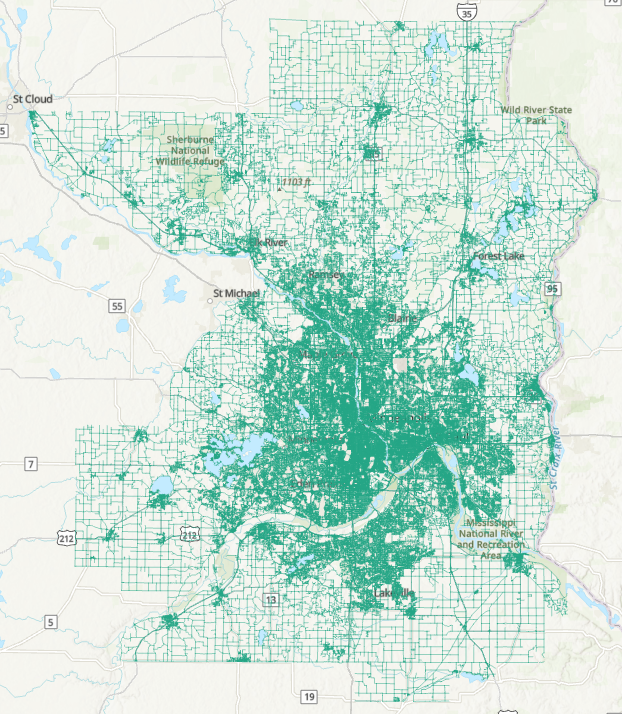 < Parcels
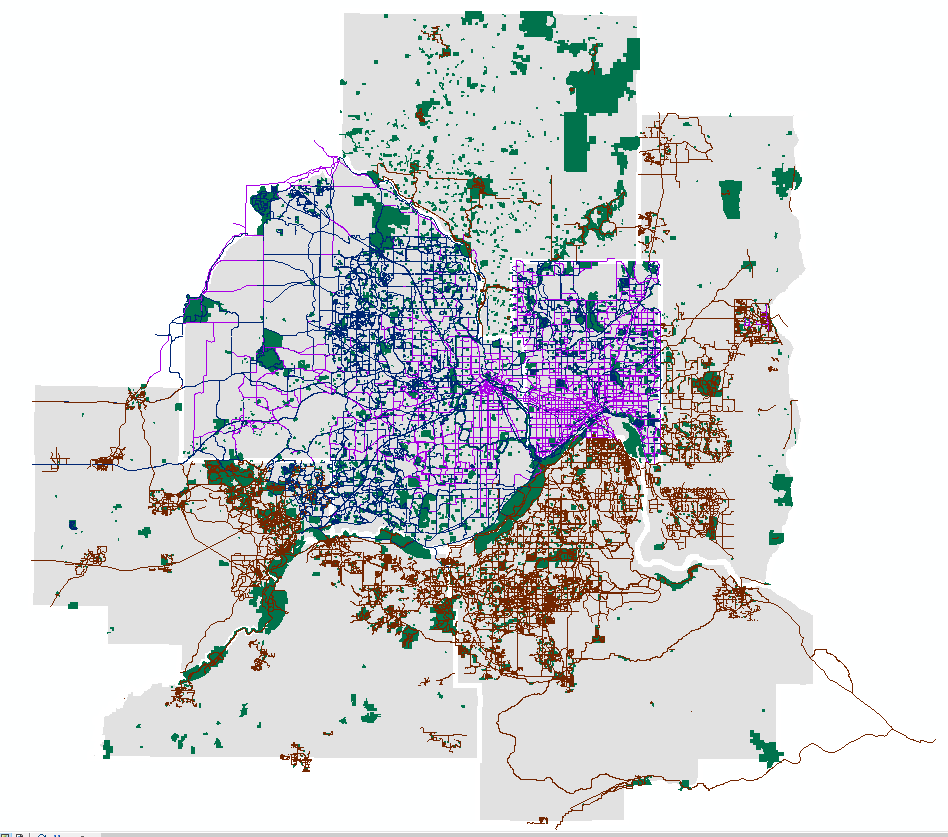 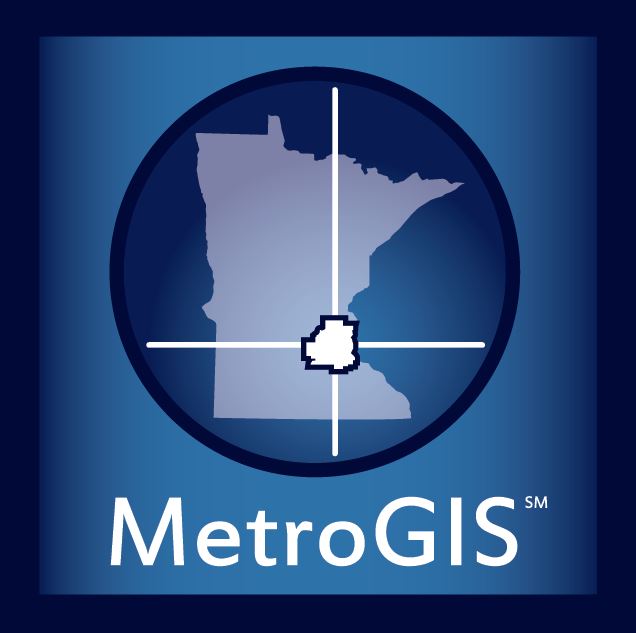 Parks/Trails >
Address points
Road centerlines
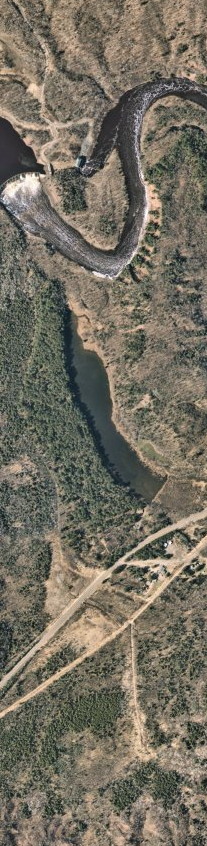 What I care about…

#2 – Meet the needs of the participants
A place to communicate, discuss, and explore ideas
A place to ask for what you want and need
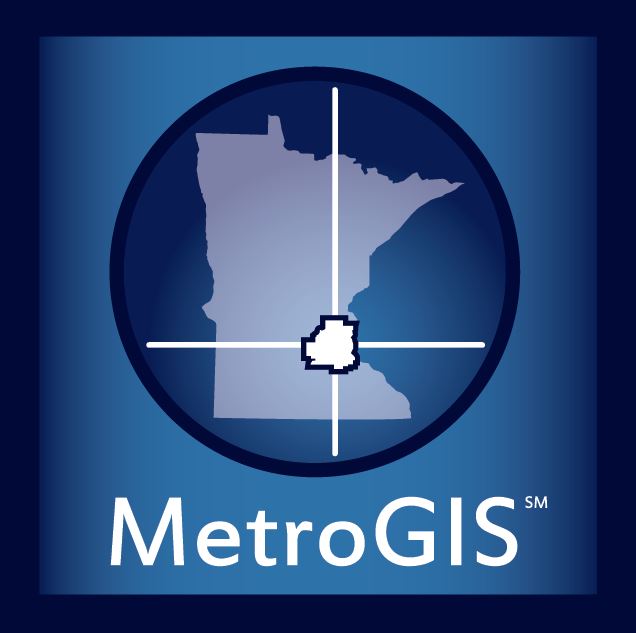 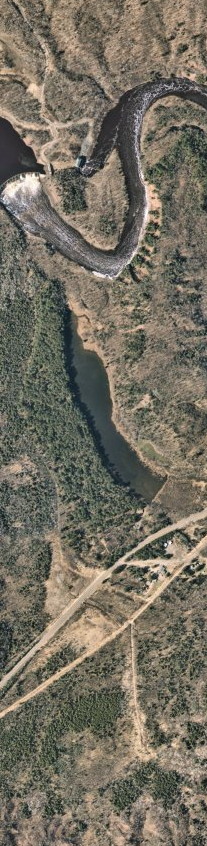 What I care about…

#2 – Meet the needs of the participants
A place to communicate, discuss, and explore ideas
A place to ask for what you want and need

#3 – Take on projects appropriate to the collaborative
Projects and initiatives to meet shared needs
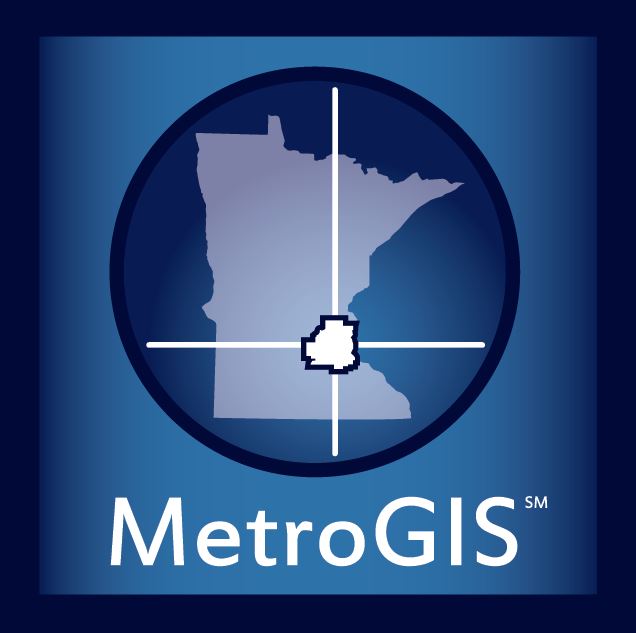 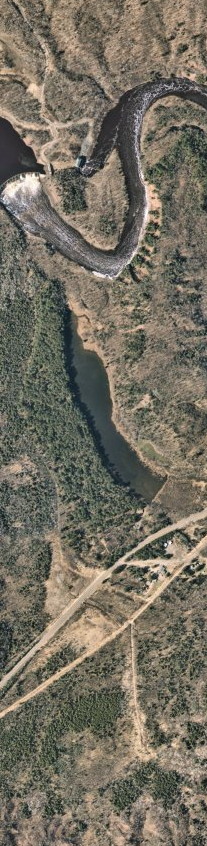 What I care about…

#2 – Meet the needs of the participants
A place to communicate, discuss, and explore ideas
A place to ask for what you want and need

#3 – Take on projects appropriate to the collaborative
Projects and initiatives to meet shared needs

#4  – Demonstrate the value of our profession
Working together across agencies and interests to
     produce work, data and projects of tangible value
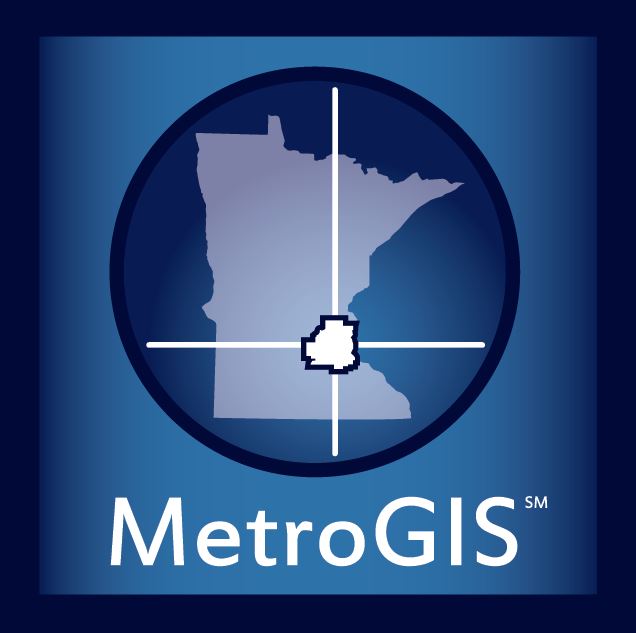 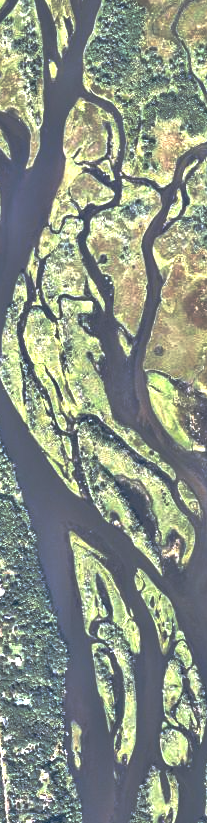 5) MetroGIS Policy Board – Next Steps
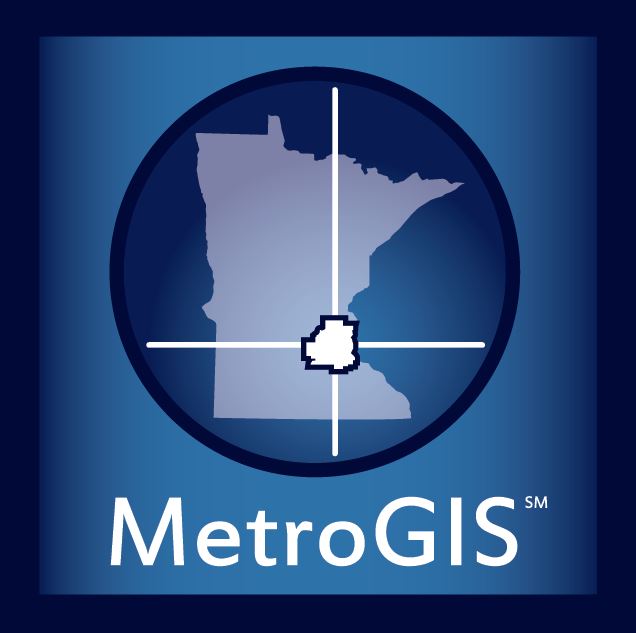 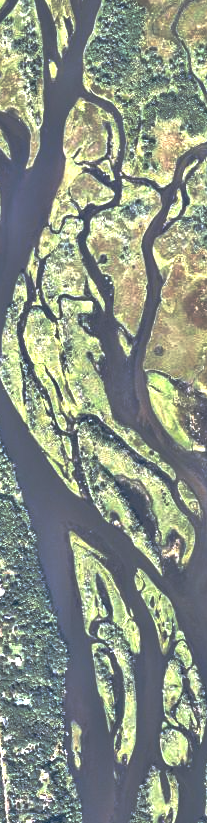 5) MetroGIS Policy Board – Next Steps
Last MetroGIS Policy Board meeting was April 2019
Many former members are no longer in government

Reduced to a single, annual meeting – “show and tell”
Leadership no longer making policy or fiscal decisions

Inquire about dissolving the MetroGIS Policy Board

Report on MetroGIS activities to regional elected leadership
via the Metro Emergency Services Board + Metropolitan Council
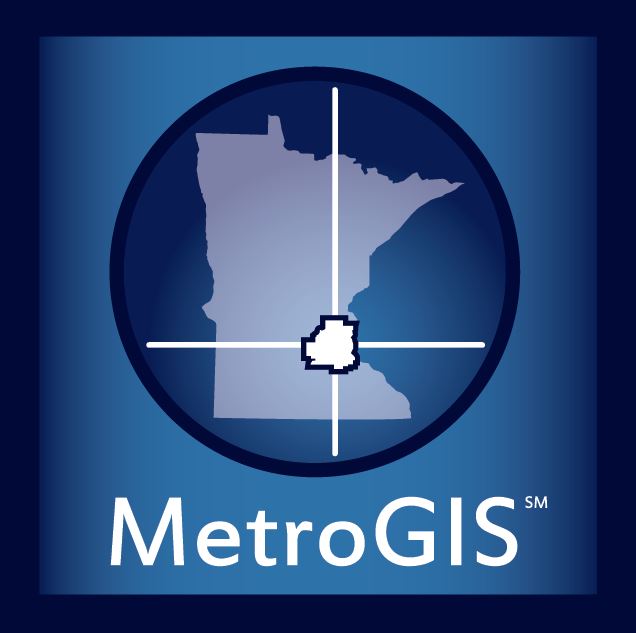 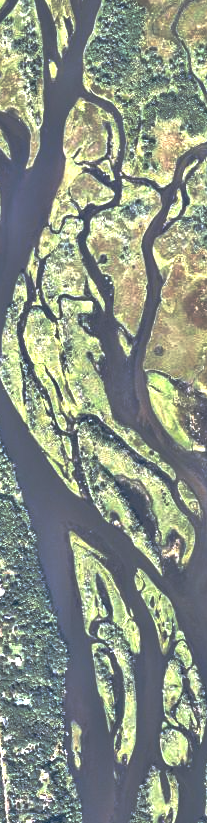 5) MetroGIS Policy Board – Next Steps
On November 28, 2022, I sent a message to all remaining
MetroGIS Policy Board members

We heard back from: 
Commissioner Victoria Reinhardt (Ramsey County)
Commissioner Barbara Weckman Brekke (Scott County)

Both were supportive of our assessment and proposal
We can reach out to leadership as future circumstances warrant

MetroGIS Policy Board officially ceases to exist at
12:00 p.m. on Friday, Dec 30, 2022
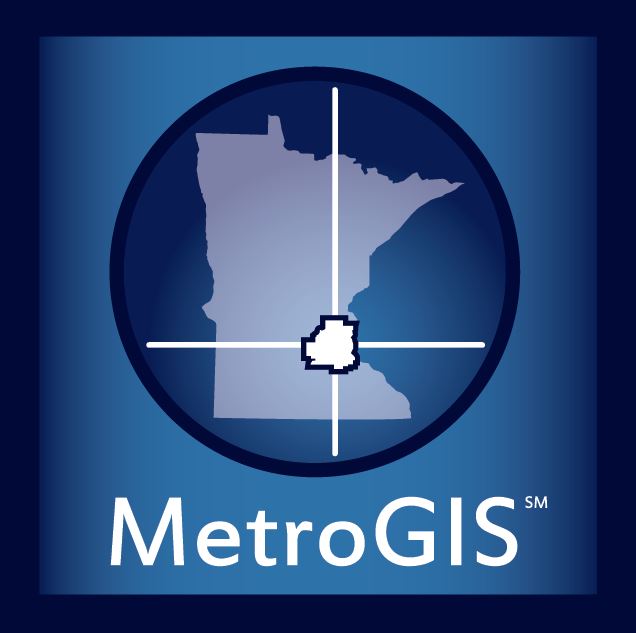 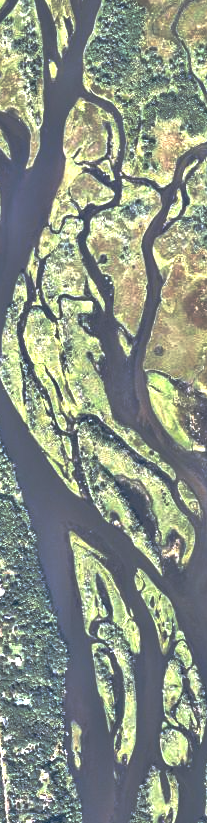 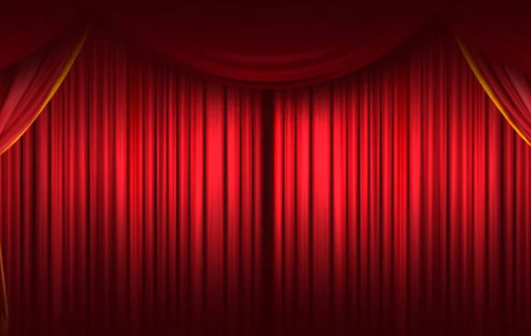 MetroGIS Policy Board
ceases to exist at 12:00 p.m.
On Friday, December 30, 2022
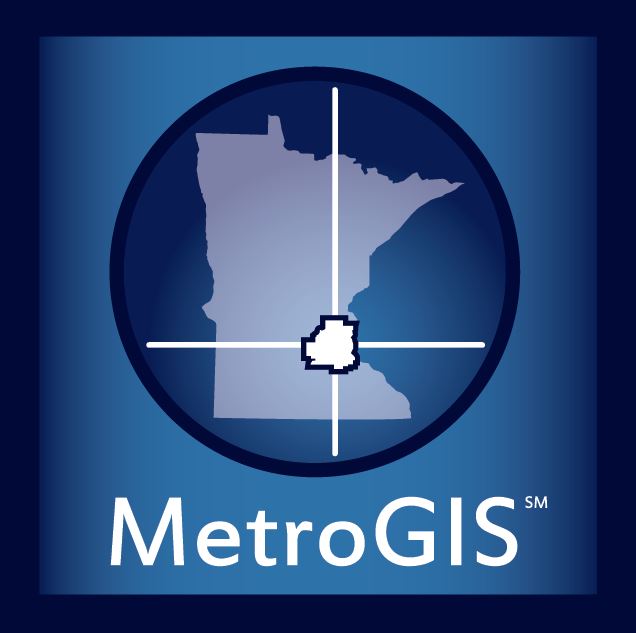 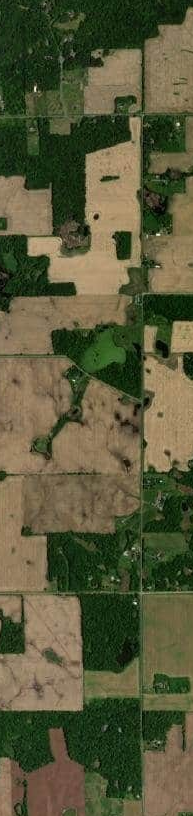 6) 2023 Work Plan, Projects, & Budget
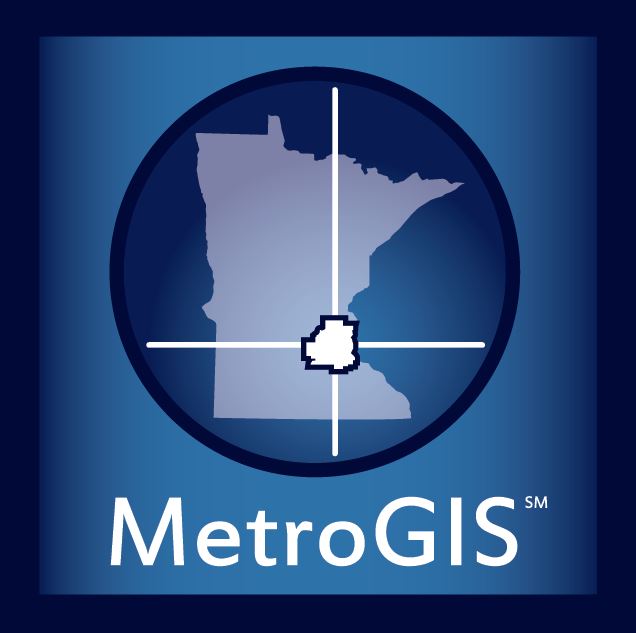 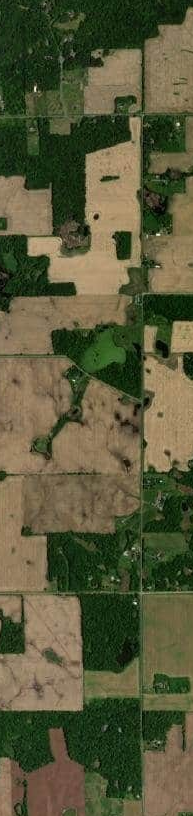 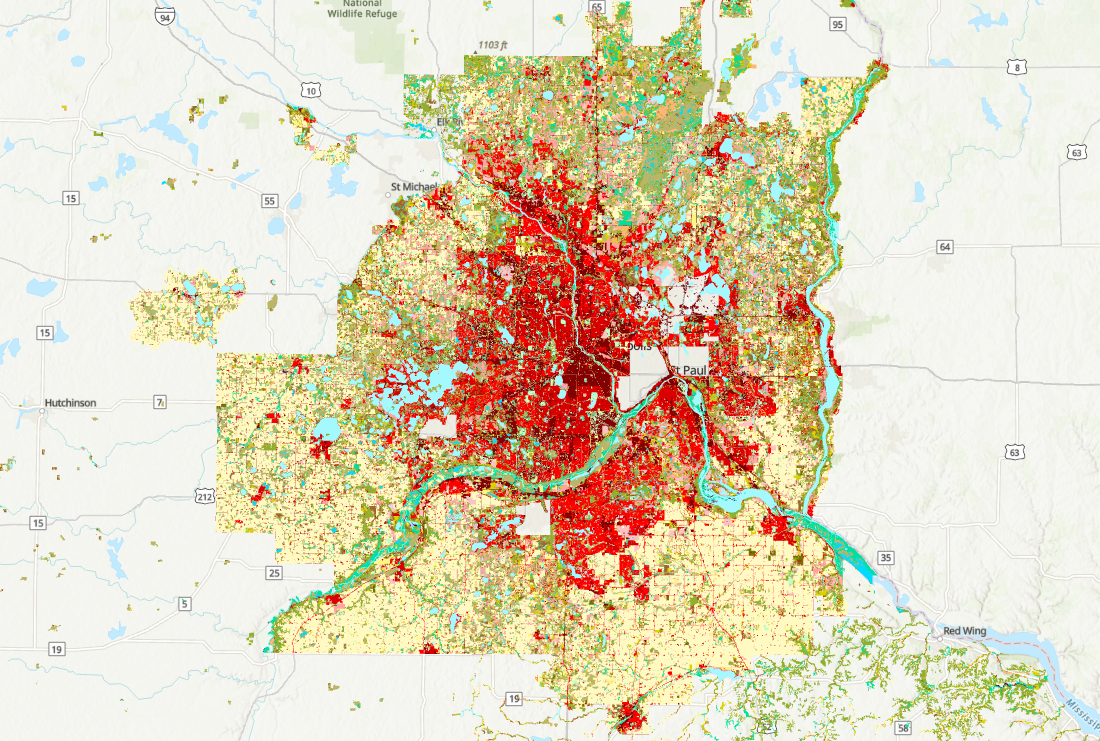 MLCCS Project
(Minnesota Land Cover Classification System)

Revised project proposal was provided by
Bart Richardson at MNDNR

Existing MLCCS data is from 2011
Metro region data is currently incomplete

MetroGIS asked to provide $26,500 in 2023 toward
new land cover data collection process
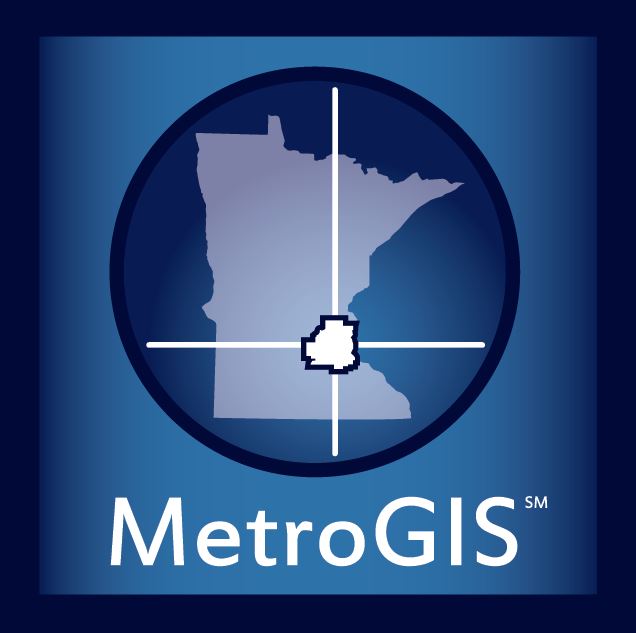 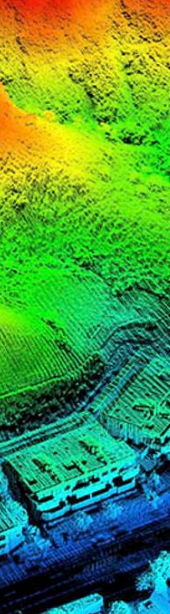 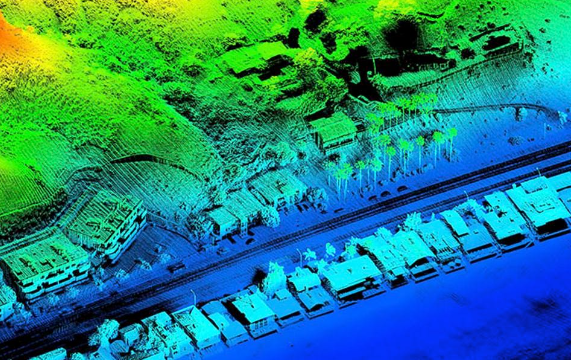 LIDAR Project Update
Jesse Reinhardt (Hennepin County)
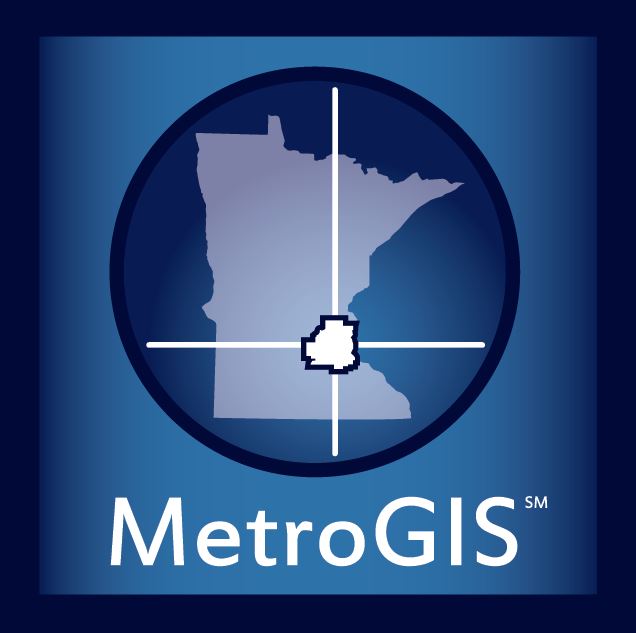 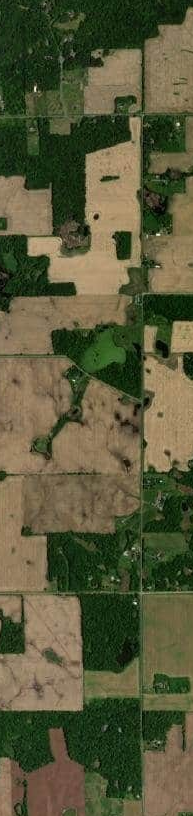 2023 MetroGIS Work Plan
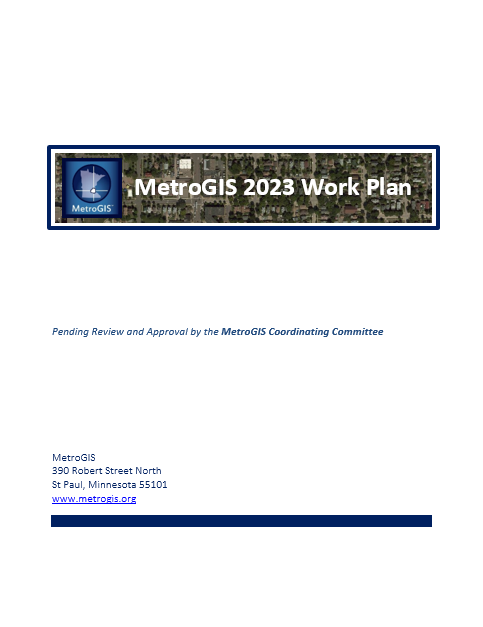 Details and priority level 
of MetroGIS projects and activities

“Living document”

Open to suggestions, revisions, and recommendations
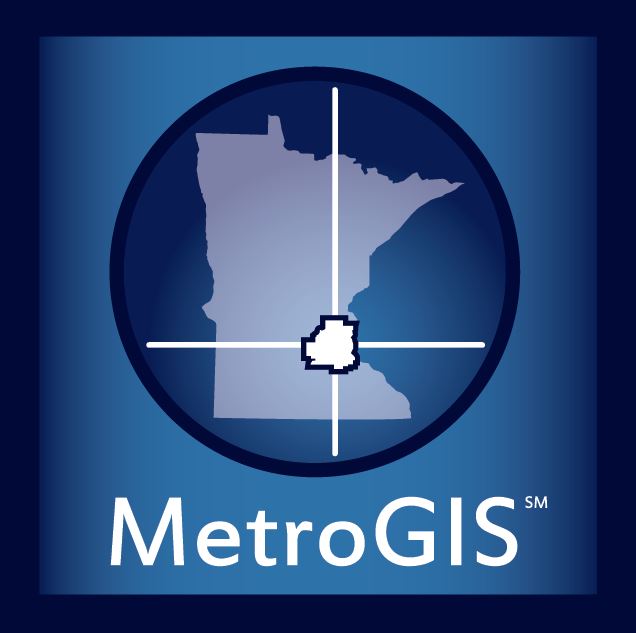 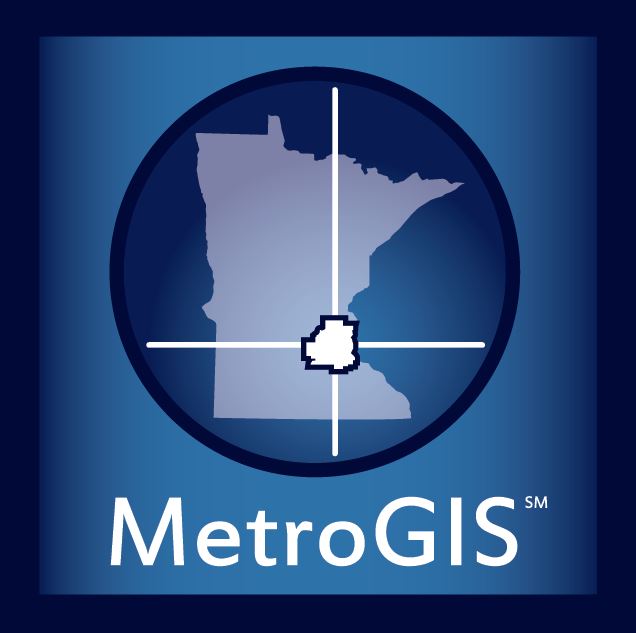 2023 MetroGIS Work Plan
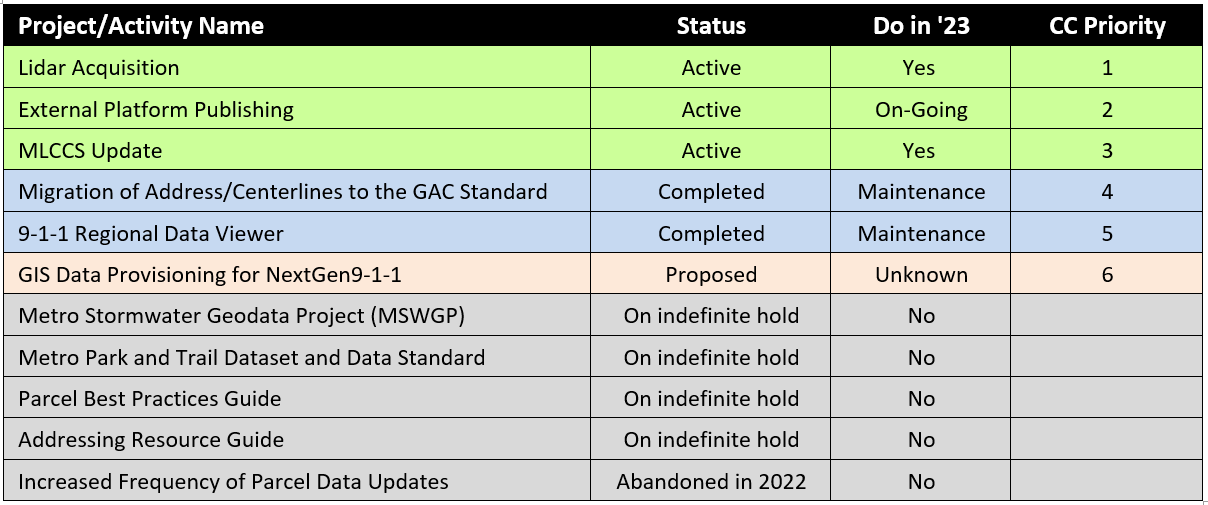 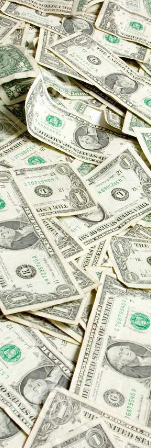 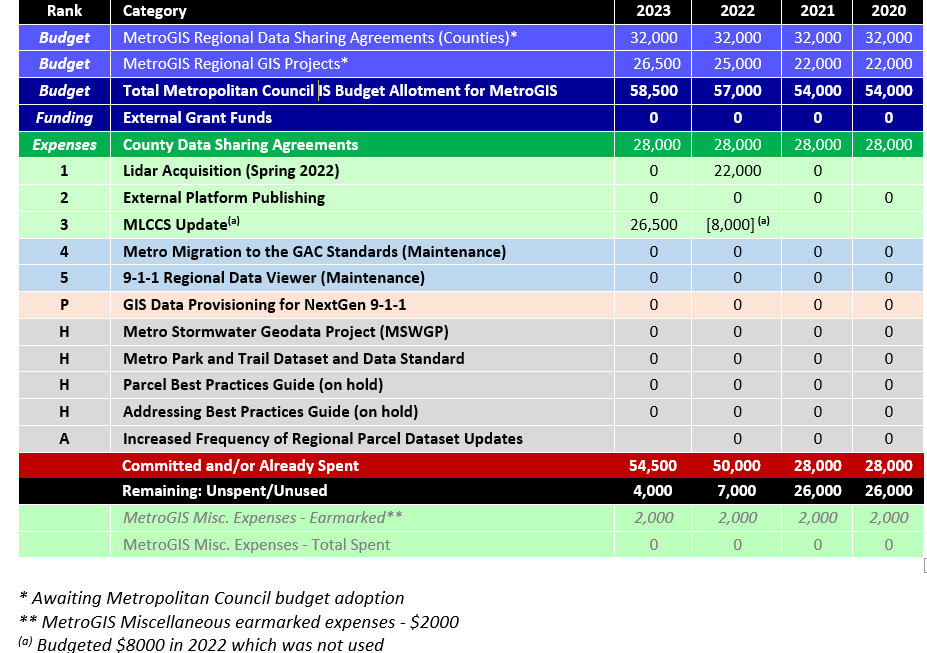 2023 MetroGIS Budget
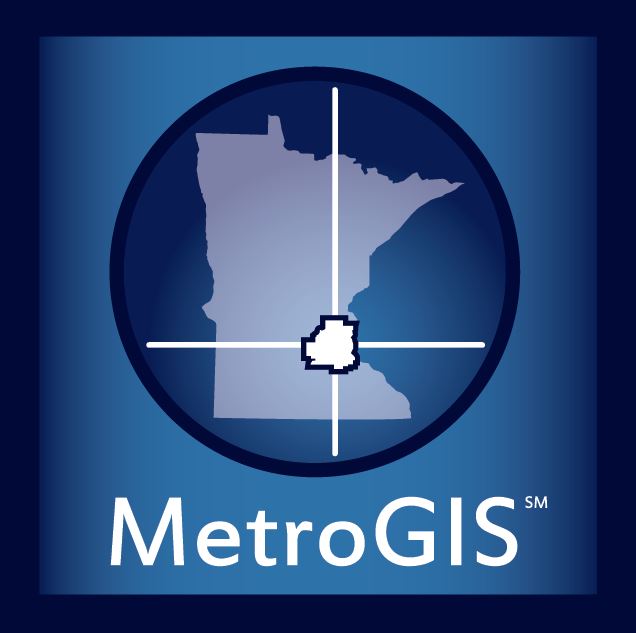 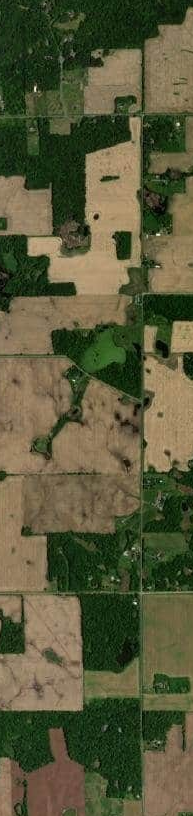 2023 MetroGIS Work Plan
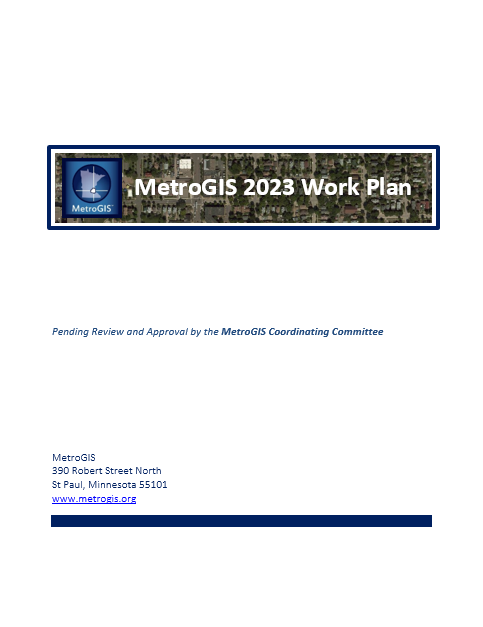 Approval by the 
Coordinating Committee
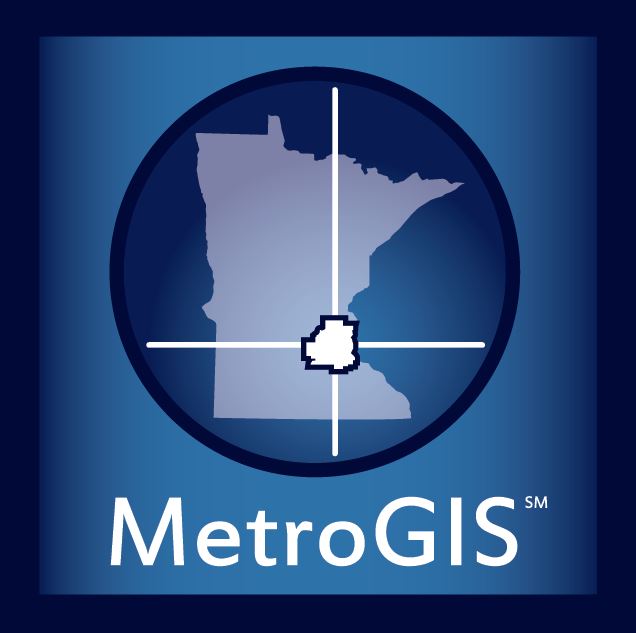 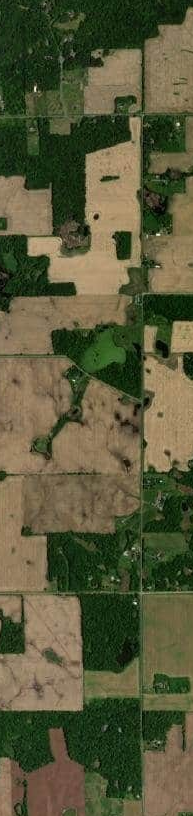 7) MetroGIS Validation Enhancement Update
Jon Hoekenga, Metropolitan Council
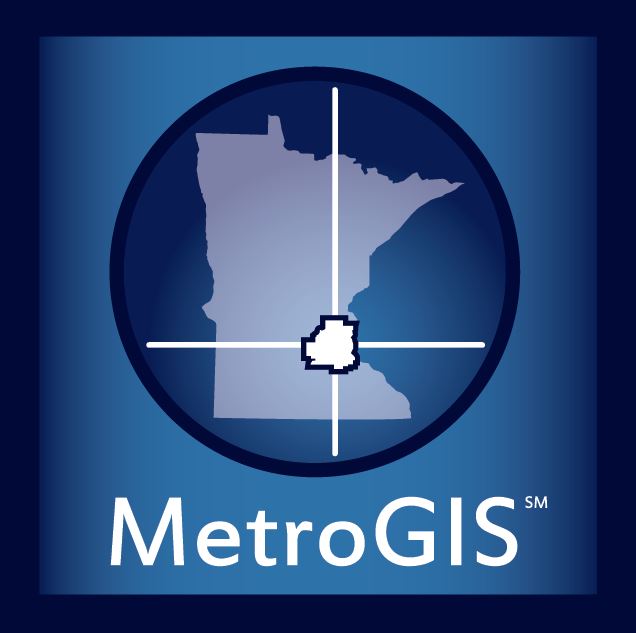 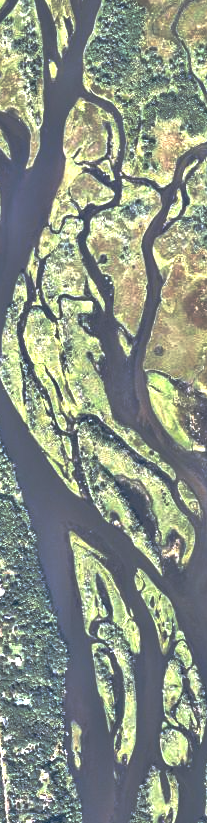 MetroGIS Validation Enhancement Update
Met with county partners to review proposal on 10/31/22

       Reasons for Validation Enhancements:

New features requested by counties

Expanded use of data 
Incorporation into NextGen 9-1-1
Centerlines submitted to ESRI Community Maps Program
Address points desired to ESRI Community Maps Program

Technology has continued to evolve (ArcPro adoption)
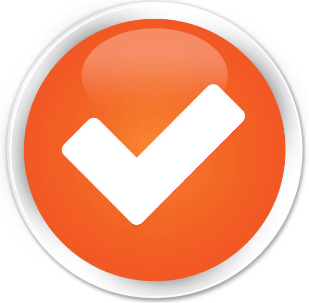 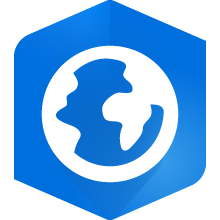 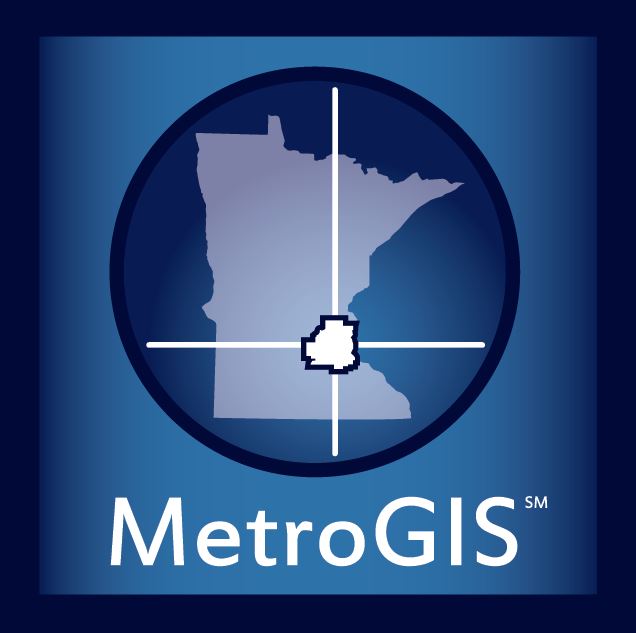 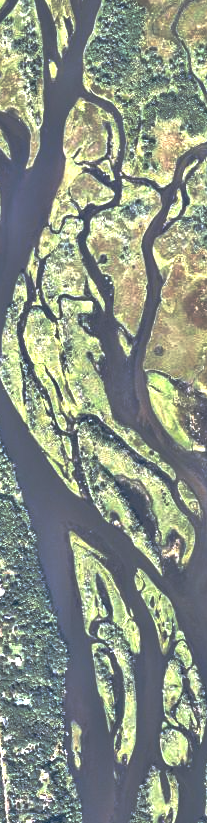 Proposed Changes: Timelines & Priorities
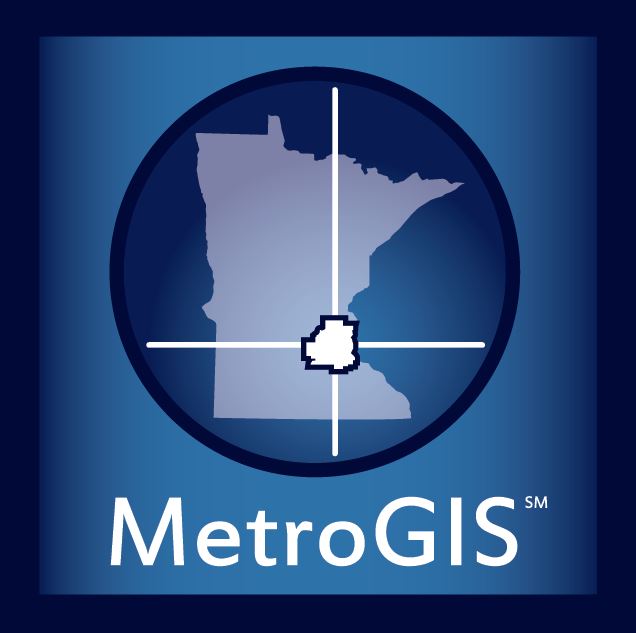 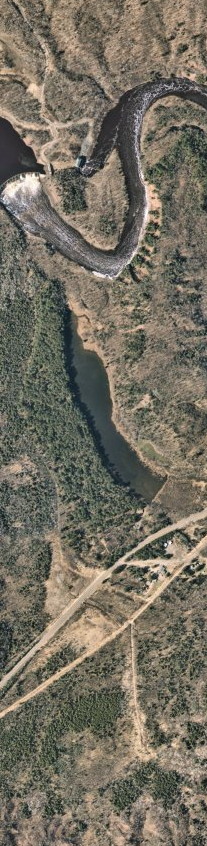 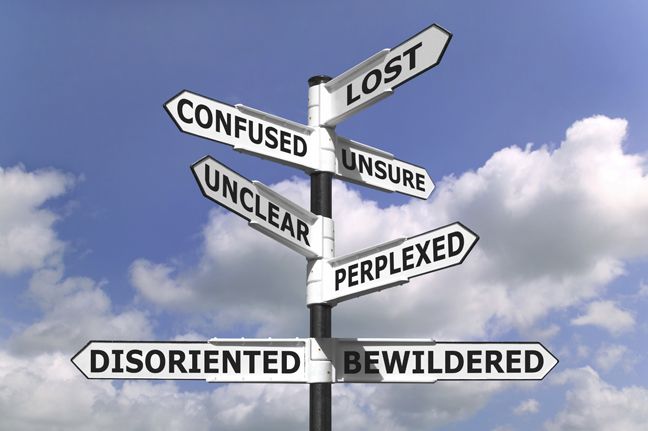 8) Processes and Communications
for
Addressing
David Brandt
Washington County
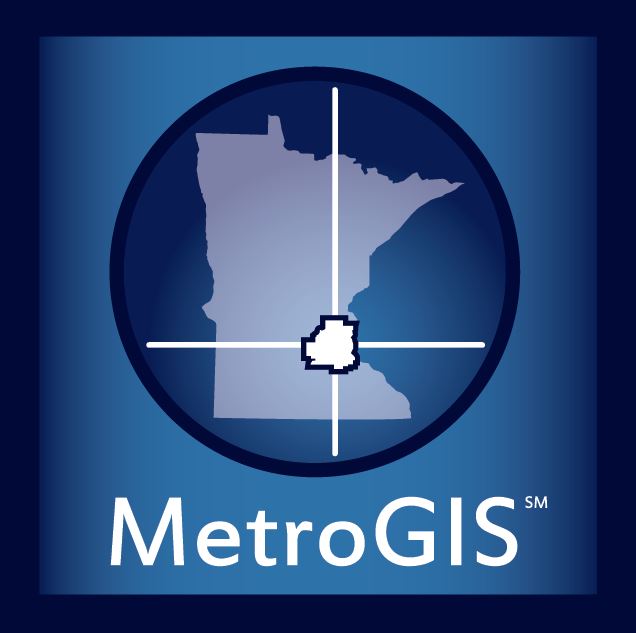 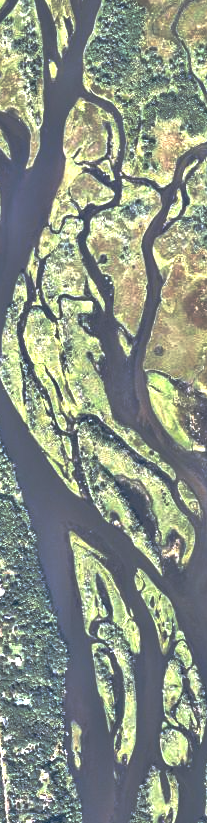 Washington County Address process
Address Flow Kaizen Event
Disconnect in communication address/address ranges
Not getting all the information needed from the cities
Townships/cities not following the addressing rules
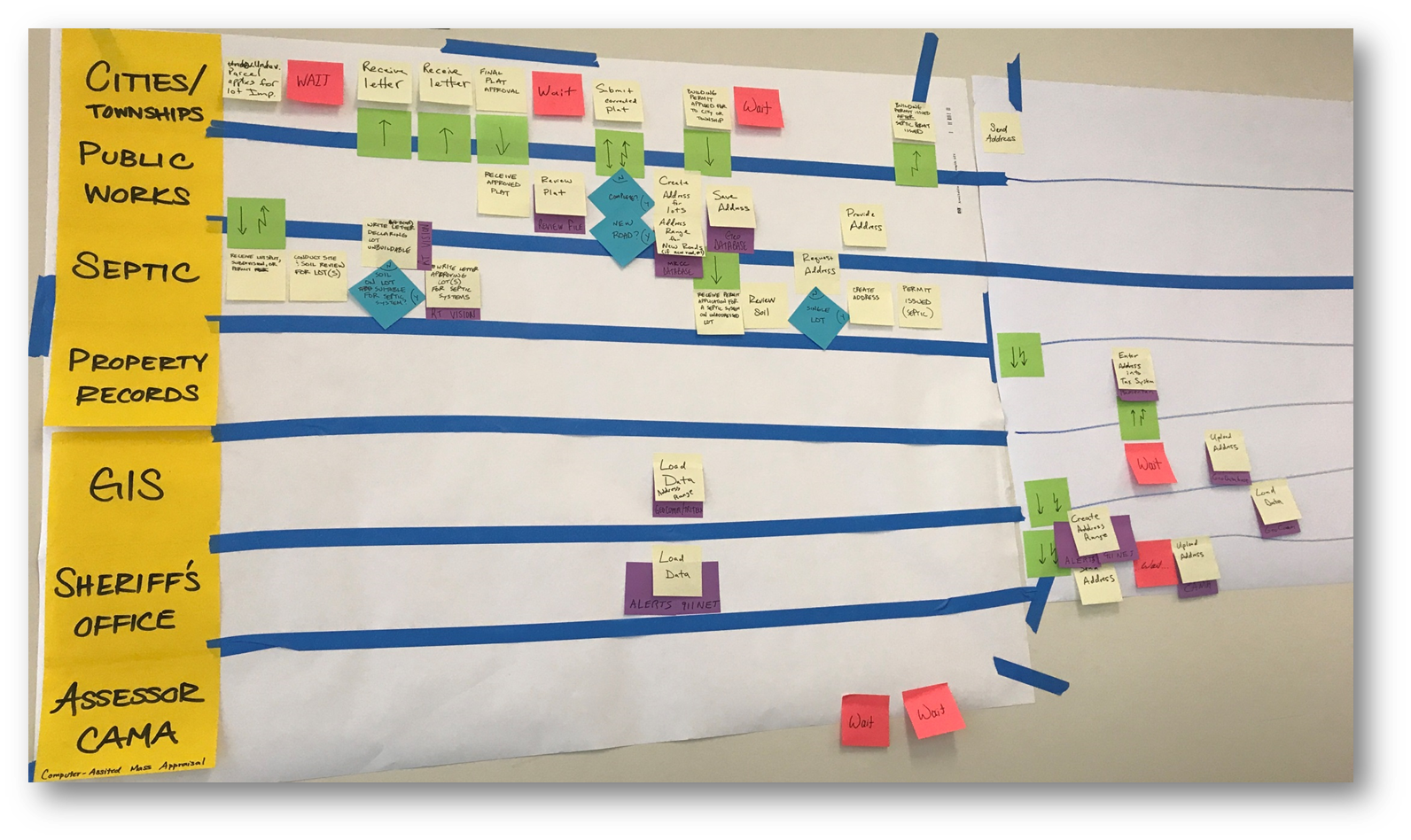 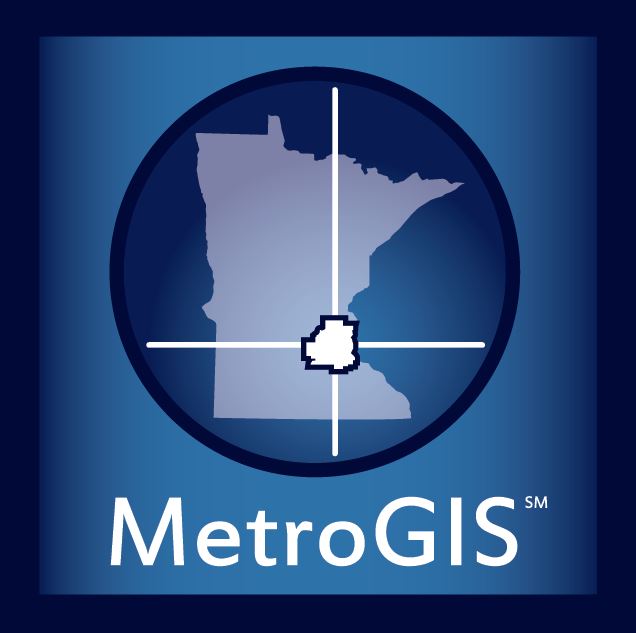 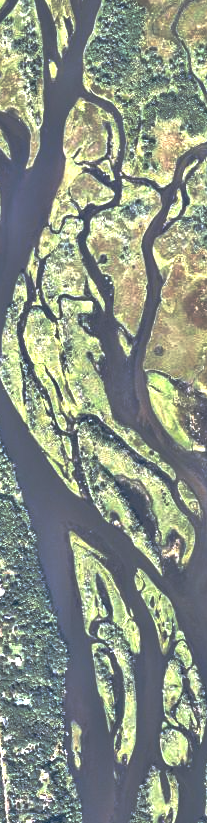 Washington County Address process
Single point of Entry
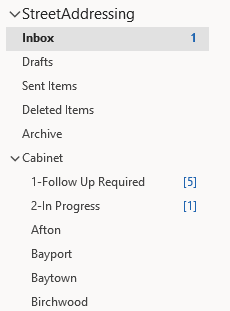 Streetaddressing@co.Washington.mn.us
Monitored by staff from Public Works, Property Records, GIS
Request entered into tracking table
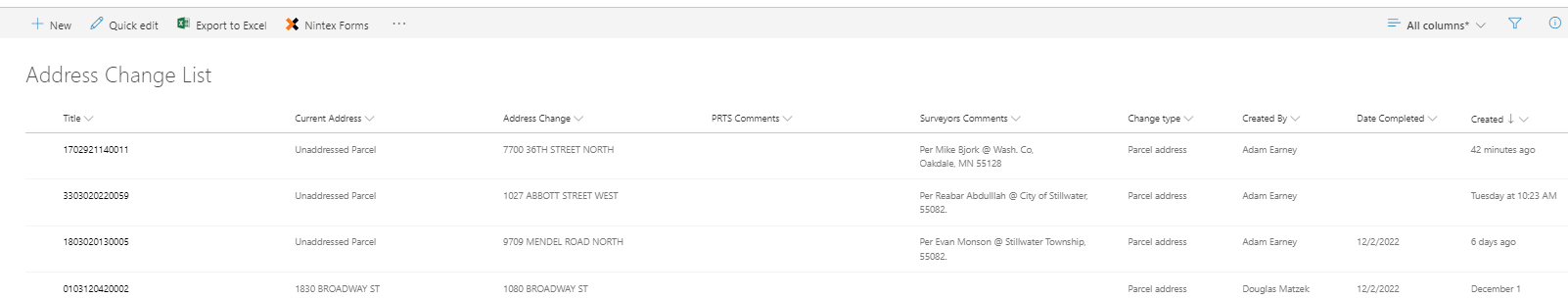 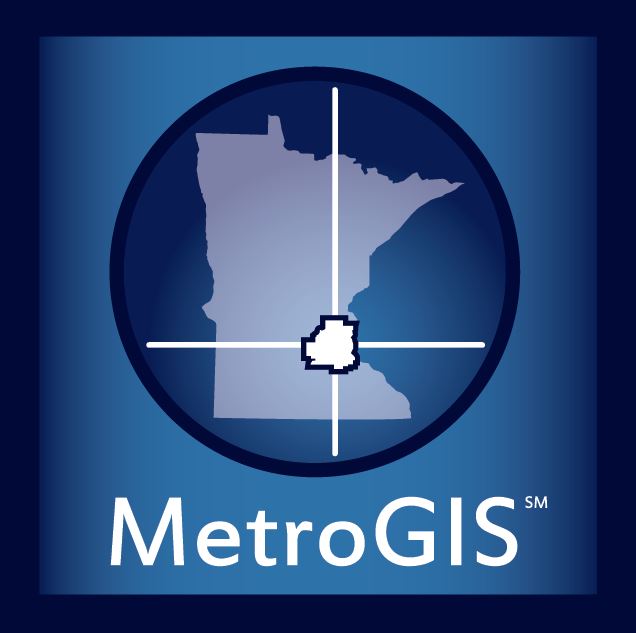 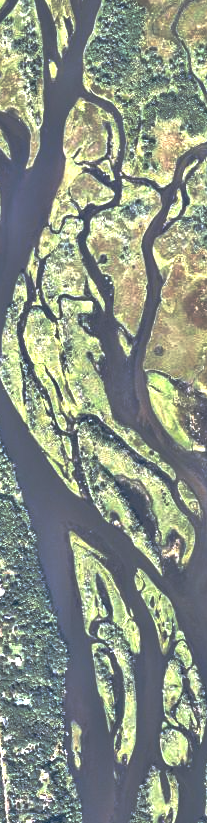 Washington County Address process
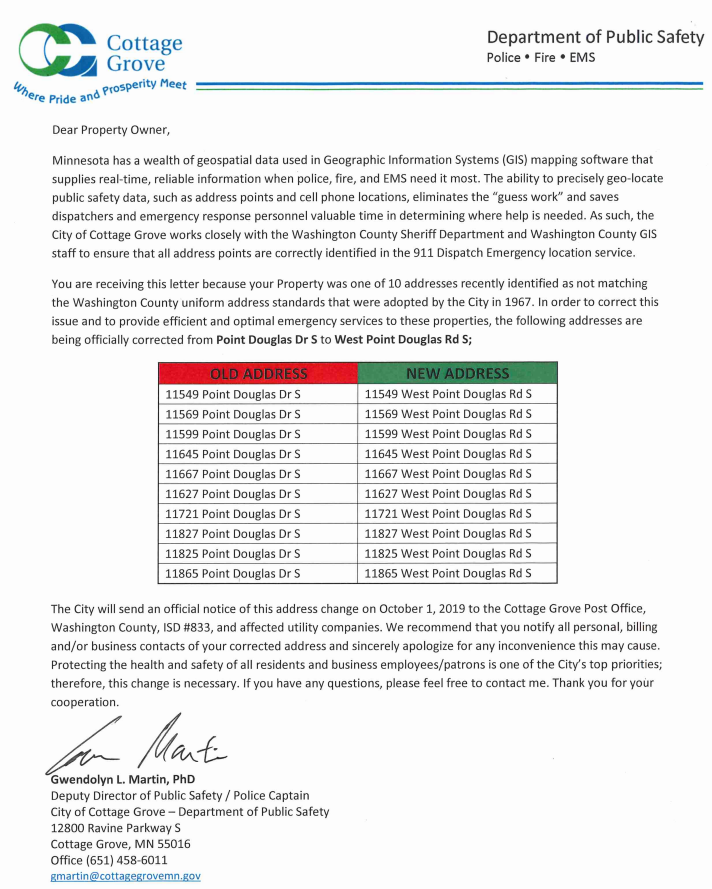 Work with cities for changes/corrections
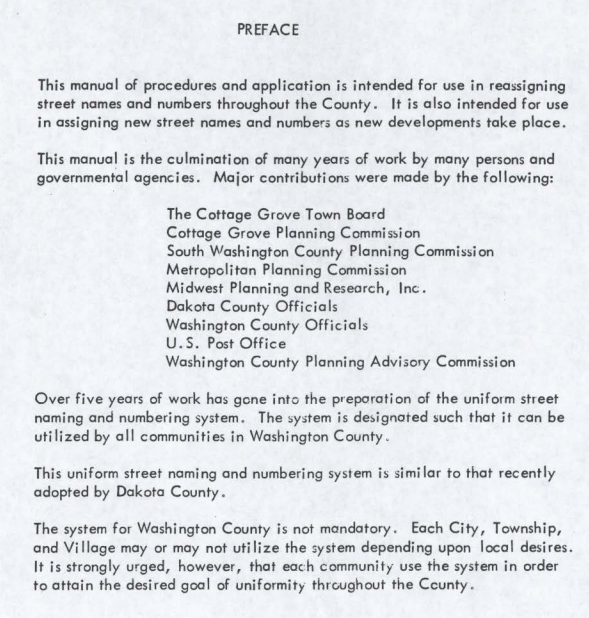 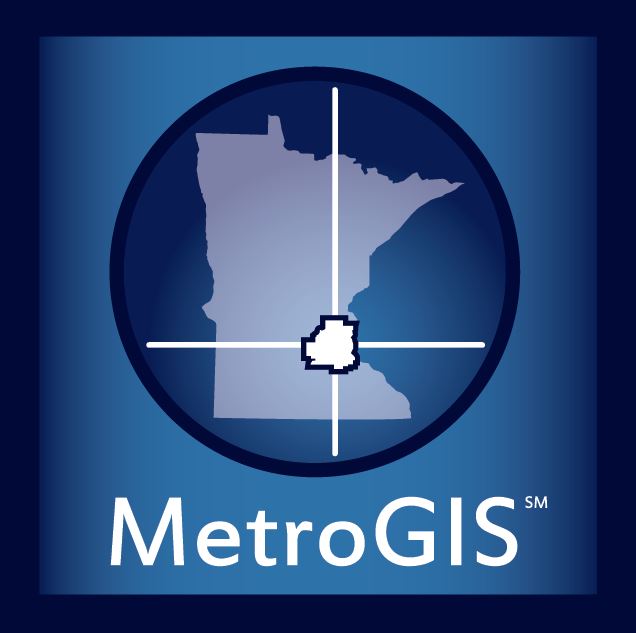 1967
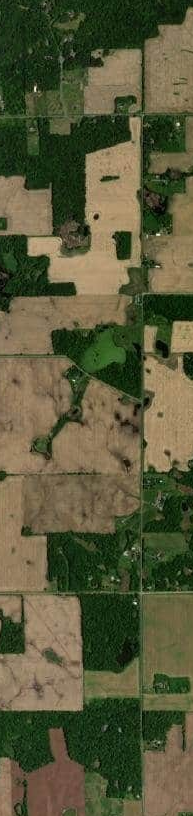 9) Visibility of GIS to Leadership
Persistent need for more visibility of GIS work and the GIS profession

Communicating the value of GIS/geospatial work to our departmental leadership and elected officials

External platform and 9-1-1 consumption of our data
(Long processes with big impact)

More presentations at non-GIS conferences/events

Awards/recognition of projects/individuals/departments
making contributions

Add to listing of milestones on metrogis.org web page
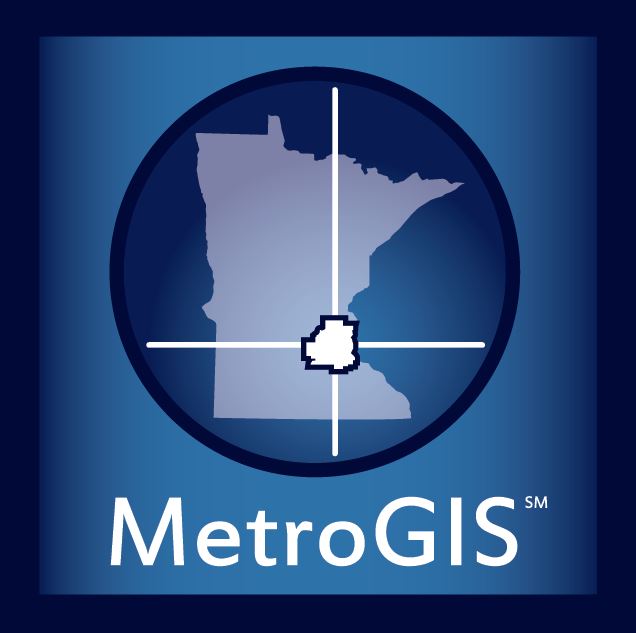 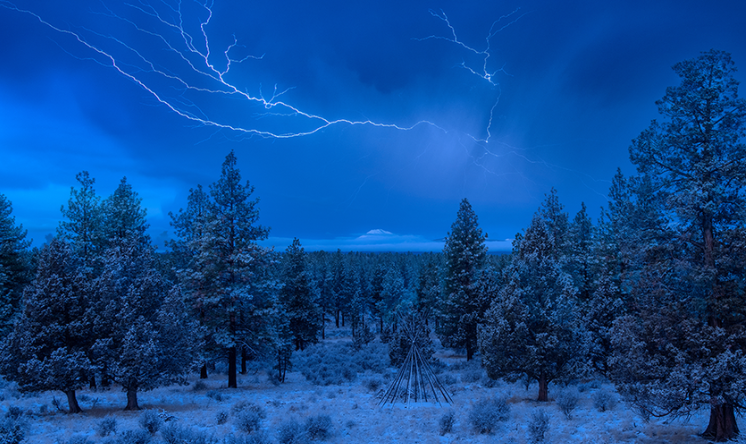 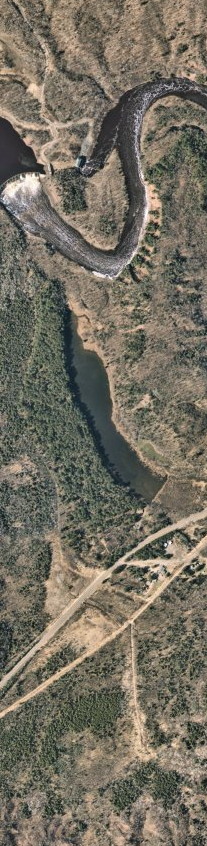 10 ) Lightning Round
11 ) Adjourn
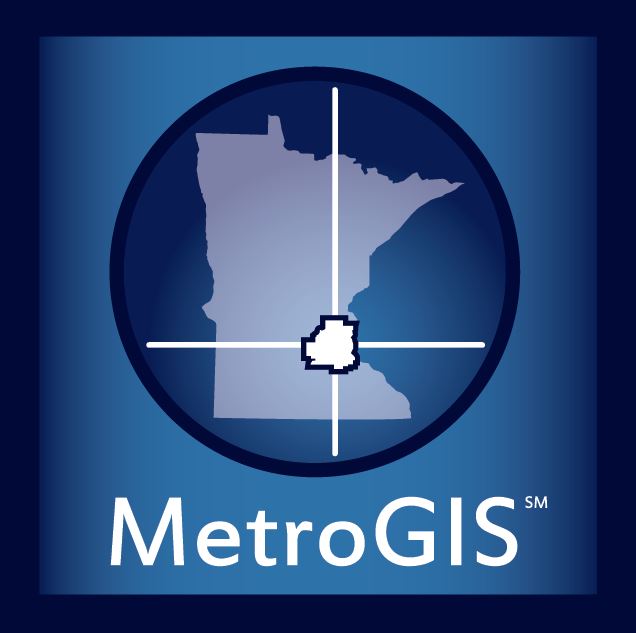